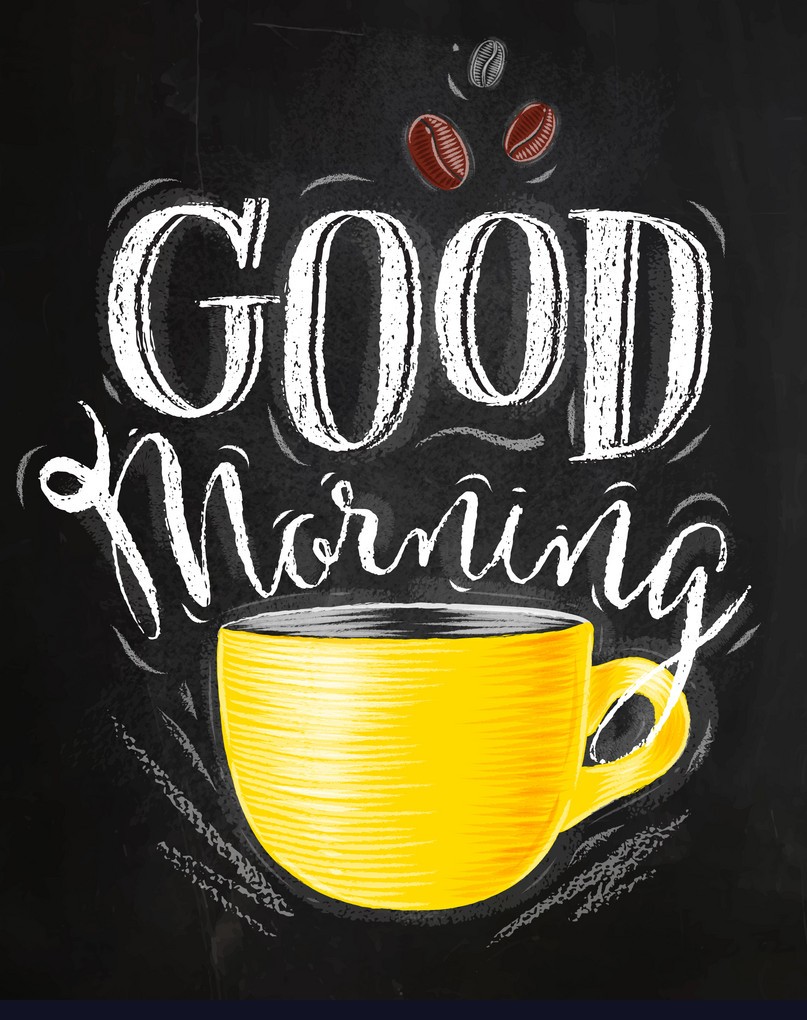 Today’s Topic
Today’s Topic
1. Consumer buyer behavior
2. Consumer Market
3. Model of consumer behavior
4. Characteristics affecting consumer behavior
5. Types of buying decision behavior
6.The buyer decision process
7.The buyer decision process for new products.
Consumer buyer behavior
Consumer buyer behavior is considered to be an inseparable part of marketing and Kotler and Keller (2011) state that consumer buying behavior is the study of the ways of buying and disposing of goods, services, ideas or experiences by the individuals, groups and organizations in order to satisfy their needs and wants.
Consumer buyer behavior
Alternatively, consumer buying behavior “refers to the buying behavior of final consumers, both individuals and households, who buy goods and services for personal consumption” (Kumar, 2010, p.218). From marketers’ point of view issues specific aspects of consumer behavior that need to be studied include the reasons behind consumers making purchases, specific factors influencing the patterns of consumer purchases, analysis of changing factors within the society and others.
Consumer Market
A consumer market is the very system that allows us to purchase products, goods, and services. These items can be used for personal use or shared with others. In a consumer market, you make your own decisions about how you will spend money and use the products you purchase. The more people who go out and actively purchase products, the more active the consumer market.
Model of consumer behavior
Characteristics affecting consumer behavior
Types of buying decision behavior
1 Complex buying behavior
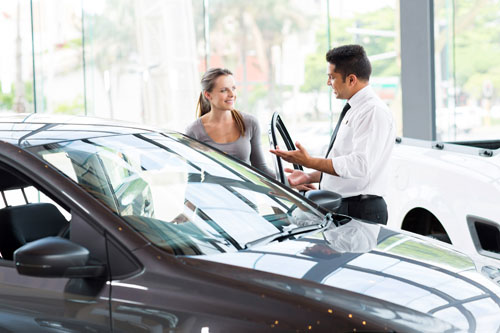 Types of buying decision behavior
2. Dissonance Reducing Buying Behavior
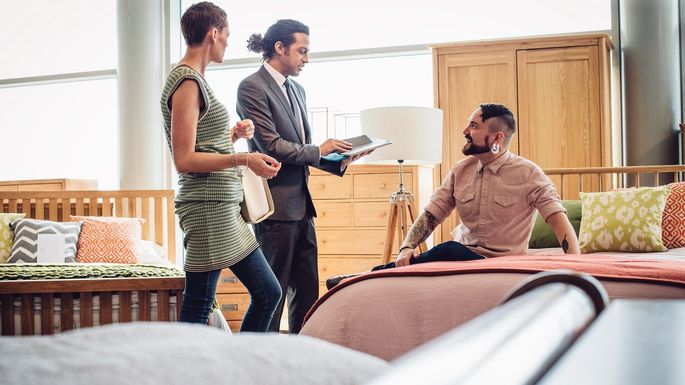 Types of buying decision behavior
3. Habitual Buying Behavior
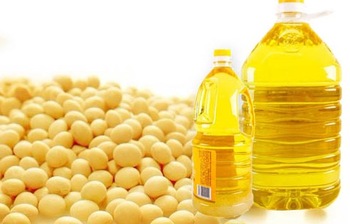 Types of buying decision behavior
4. Variety- seeking Buying Behavior
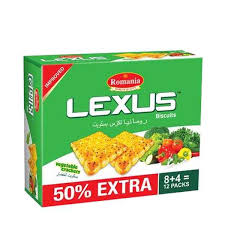 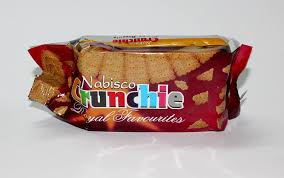 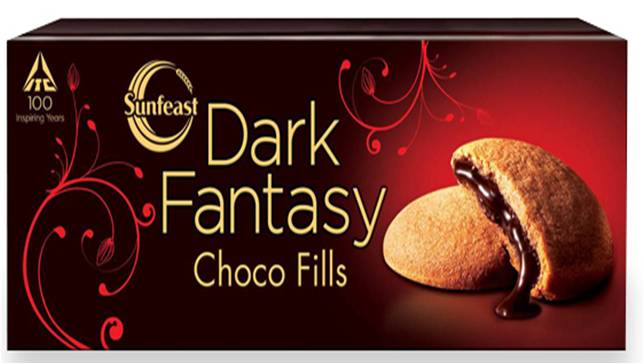 The buyer decision process
1. Need Recognition
2. Information Search
3.Evaluation of Alternatives
4. Purchase Decision
5. Post Purchase Behavior
The Buyer Decision Process For New Products
Adoption Process: The mental process through which an individual passes from first hearing about an information to the final adoption.
The Buyer Decision Process For New Products
1. Awareness
2. Interest
3. Evaluation
4. Trial
5. Adoption